«ХХІ ғасырдың жас
 математигі» 
атты 
интеллектуалдық ойын
1
Мақсаты:
Математикалық ой-өрісін дамыту, білімді, дарынды, озық болуға тәрбиелеу.
2
Ойын 5 бөлімнен тұрады:
І бөлім – «Бәйге»
ІІ бөлім – «Тіл - өнер»
ІІІ бөлім – «Дода»
ІҮ бөлім – «Тапқырлық»
Ү бөлім – «Жорға»
3
І бөлім 
«Бәйге»
4
5
6
7
ІІ бөлім
«Тіл-өнер»
8
Жоқ өзінде бас та, қас та, мойын да,Ұзындығы жазулы тұр бойында.
Отыз тістен шыққан сөз – неше рулы елге тарайды?
отыз, тридцать, soty
Қабат-қабат қаттама, ақылың болса  аттама
сызғыш, линейка,  a ruler
Түйеқұс таразыда бір аяғымен тұрғанда 12 кг. Тартады. Ал егер екі аяғымен тұрса, қанша тартады?
кітап, книга, book
он екі, двенадцать,  tweive
Өзі сөйлей білмейді, салған ізі сөйлейді.
Алды артымыз шексізде
Жете алмайсың біздерге
Сәуле мен кесінді
Шыққан тегін білесің бе?
қалам, ручка, pen
(түзу, прямая, straight)
Нарселерді санағанда 
Керек ол бізге ауадай
Айтыңдаршы бұл қай сан
Жан-жағыңа қарамай
Ел құлағы нешеу?
елу, пятьдесят, Fivty
(натурал сан, натуральное число, real)
9
9
ІІІ  бөлім 
«Дода»
10
Қазақтың байырғы есептері
20
30
40
50
20
30
40
«Ақбота» есептері
50
20
40
30
50
«Кенгуру» есептері
40
20
30
50
Викториналық сұрақтар
11
Қазақтың байырғы есептері
12
Он-оннан асығы бар үш бала өзара асық ойнады. Ойыннан соң біріншісі екіншісіне қарап:
    қанша асық ұттық – дейді ол. Онша көп ұтқыза қоймаппын, сегіз асығым қалыпты, - деді.Онда сендегі барлық асық менің ұтып алған асығыма тең екен, - дейді үшінші бала асықтарын түгендеп тұрып, 
   Ең көп асықтан ұтылған мен болдым, - дейді мұңайып бірінші бала. Ойыннан кейін кімде, неше асық?
Қазақтың байырғы есептері
30
13
Ұлу биіктігі 10м ағаштың басына шығуы керек. Ол күндіз 4 м. Жоғары көтеріледі, түнде 3 м. Төмен түседі. Неше күнде ұлу ағаштың басына шығады?
Қазақтың байырғы есептері
40
14
Қазақтың байырғы есептері
Сықырлаған арба үстінде келе жатқан екі жолаушының біреуі жолдың жартысын өткенде жолдың жолдың жартысы қалғанша ұйықтайды. Жолаушы жолдың қанша бөлігін ұйықтайды?
50
15
«Ақбота» есептері
Үш бала 17 бауырсақ жеді. Ең көп жегені Тимур. Аз дегенде Тимур неше бауырсақ жеген?
а) 5          б) 9           с) 7          д) 8
20 ұпай
16
Оқушы кітаптың 0,3 бөлігін, кейін тағы да 0,1 бөлігін оқығандағы көлемі жарты кітаптан 18  бетке кем болып шықты. Кітапта неше бет болған?
а) 210                         б) 200                      с) 190             д) 180
«Ақбота» есептері
30 ұпай
17
Үшбұрыштың екі қабырғасының ұзындықтары 
  5 және 1, үшінші қабырғасы натурал санмен өрнектелсе қандай болады?
а) 4                       б) 5                       с) 6                         д) 3
«Ақбота» есептері
40 ұпай
18
«Ақбота» есептері
Месопотамияда біздің эрамызға дейінгі 2005 жылда бір саны- α, он саны – β, ал алпыс саны - € таңбаларымен белгіленетін. Мысалы, 22 саны β β α α түрінде жазылатын. Сонда 124 саны қалай жазылады?
а) β €€ α α α α     б) €  € β β α α α α       с) € β β α α α α      д) € € α α α α
50 ұпай
19
«Кенгуру» есептері
20
20
«Кенгуру» есептері
Айдар қағаз парақты 5 рет бүктеді, сосын ол бүктеген қағазды тескен. Қағаз парақты қайта жазғанда неше тесік шығады?
а) 6           б) 10                   с) 16                  д) 20                   е) 32
30
21
«Кенгуру» есептері
Мына сандардың ең үлкені қайсысы?
а) 999       б) 999                   с) (99)9                    д) 999                    е) 999
40
22
«Кенгуру» есептері
Компьютерлік вирус компьютерлік дискінің қандай да бір бөлігін зақымдайтыны белгілі. Бірінші күні ол дискінің ½ бөлігін зақымдаған, екінші күні зақымданбаған жерінің  1/3 бөлігін, үшінші күні қалған бөлігінің ¼  бөлігін, ал төртінші күні  қалғанының 1/5. Дискінің қандай бөлігі зақымданбай қалған?
а)1/5            б) 1/6             с)1/10             д) 1/12           е) 1/24
50
23
В и к т о р и н а л ы қ   с ұ р а қ т а р :
20
24
В и к т о р и н а л ы қ   с ұ р а қ т а р :
30
Тәрелкедегі 7 бауырсақтан 7 балаға бір-бірден және тәрелкеде бір бауырсақ қалатындай етіп қалай бөліп беруге болады?
25
В и к т о р и н а л ы қ   с ұ р а қ т а р :
40
26
В и к т о р и н а л ы қ   с ұ р а қ т а р :
50
27
ҮІ бөлім 
“Тапқырлық”
28
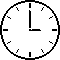 Біздің үйдегі қабырға сағаты қоңыраулы, ол әрбір жарты 
сағатта 1 рет, толық сағат сайын сол уақытты көрсету санына тең қоңырау соғады. Сонда ол тәулігіне неше рет қоңырау соғады?
(1+2+3+4+5+6+7+8+9+10+11+12)*2+24=180
29
Ү бөлім
«ЖОРҒА»
30
радиус
өзара жай сан
бұрыс бөлшек
натурал сан
иә
1
аксиома
вектор
шеңбер
абсцисса
31
диаметр
Өзара кері
иә
Дұрыс бөлшек
1-ден
теорема
180 градус
3,14
Шаршы, ромб
ордината
32
Көңіл бөліп бұл кешке
Келгендерге көп рахмет.
Шын сезінген көрерменге,
Мың рахмет, мың рахмет!
33
Сау болыңыздар!
34